The song of the animal world

The  reckless lion goes roar!
The deadly snake goes hiss!
The infuriated gorilla goes thump!

I leap to the left ,
I roll to the right,
I am the lion 
that is like water shining on a hot day.
 I am the lion that hunts through the day,
 that roars, that glares,  that pounces.
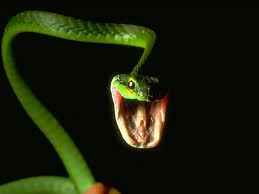